GeografiaSergio Zilli
cod: 006LE 
Corso di Laurea: Discipline storiche e filosofiche
a.a. 2019-2020
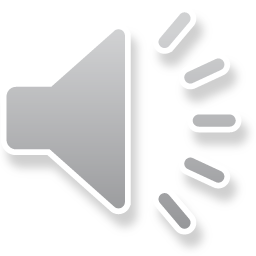 Presentazione n. 9 (con audio)
Introduzione alla 
Geografia umana

2
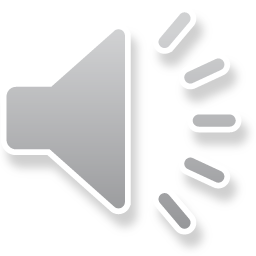 Il Paesaggio
Il Paesaggio è una realtà al contempo soggettiva e oggettiva
Emerge il danno del positivismo (che afferma la sola oggettività)

Per il geografo il Paesaggio è il palinsesto (la pergamena) su cui si può riscrivere mantenendo le testimonianze del passato

Il campo di lavoro è l’analisi regionale (della regione)

La regione può essere formale o funzionale
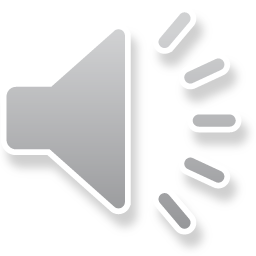 Regione formale e regione funzionale
Regione formale: 
Area definita sulla base di una o più caratteristiche fisiche o culturali omogenee. Ad esempio regioni fisiche [l’Isola d’Elba], regioni storiche [il Friuli, la Contea di Gorizia]

Regione funzionale:
Luoghi connessi da relazioni più intense di quelle che questi luoghi intrattengono con l‘esterno. Ad esempio ecoregioni, regioni funzionali urbane [l’area metropolitana di Milano], distretti economici [il triangolo della sedia Manzano-S.Giovanni al Natisone–Corno di Rosazzo], regioni istituzionali [il Friuli Venezia Giulia]
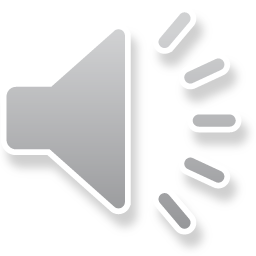